TVs
Retail File June 2025
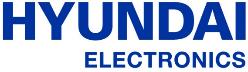 LED HD READY
Neo QLED 8K Series
LED FHD
HYTV-43D1S
43’’ 
FHD (1920 X 1080)
SMART ANDROID 9.0
60 HZ
ROM(FLASH): 8GB
HOTEL MODE, SLEEP TIMER, PVR, OTA, DOLBY, TELETEX, PARENTAL GUIDANCE
2X HDMI, 2X USB, BLUETOOTH
RRP :  € 219.00
HYTV-32D1S  
32’’ 
HD (1366X768)
SMART ANDROID 9.0
60 HZ
ROM(FLASH): 8GB
HOTEL MODE, SLEEP TIMER, PVR, OTA, DOLBY, TELETEX, PARENTAL GUIDANCE
2X HDMI, 2X USB, BLUETOOTH
RRP : € 149.00
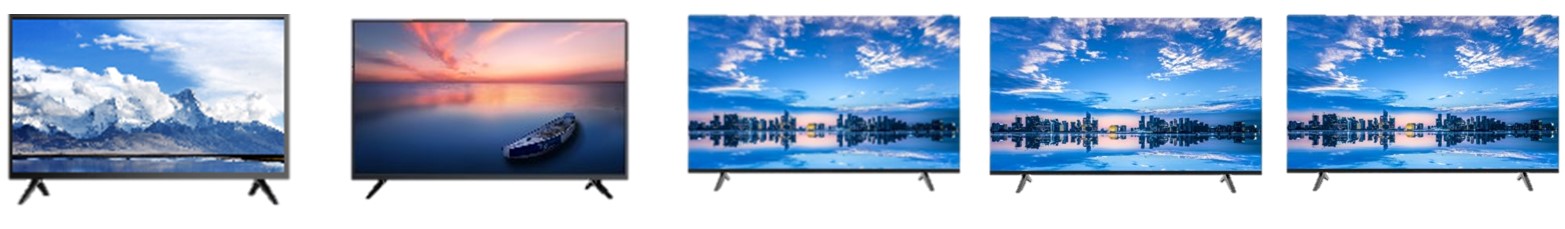 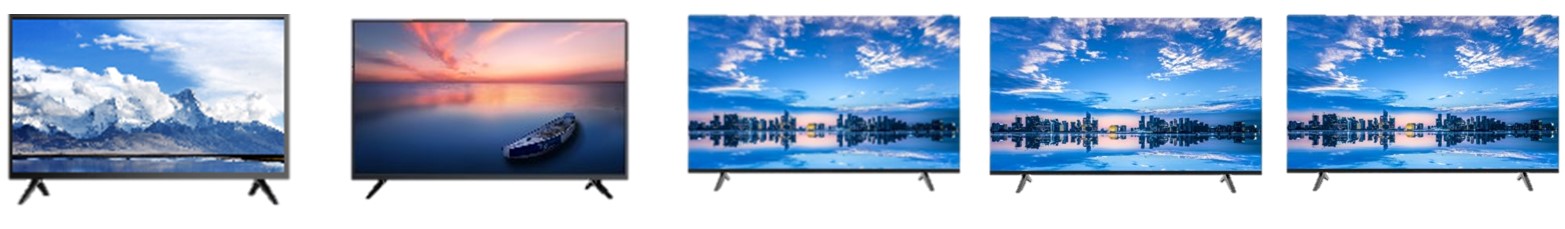 LED 4K
HYTV-55F3U
55’’ 
UHD (3840 X 2160)
SMART ANDROID 9.0
60 HZ
ROM(FLASH): 8-16GB
HOTEL MODE, SLEEP TIMER, PVR, OTA, DOLBY, TELETEX, PARENTAL GUIDANCE
3X HDMI, 2X USB, BLUETOOTH
RRP :  € 339.00
HYTV-65F3U
65’’ 
UHD (3840 X 2160)
SMART ANDROID 9.0
60 HZ
ROM(FLASH): 8GB
HOTEL MODE, SLEEP TIMER, PVR, OTA, DOLBY, TELETEX, PARENTAL GUIDANCE
3X HDMI, 2X USB, BLUETOOTH
RRP :  € 489.00
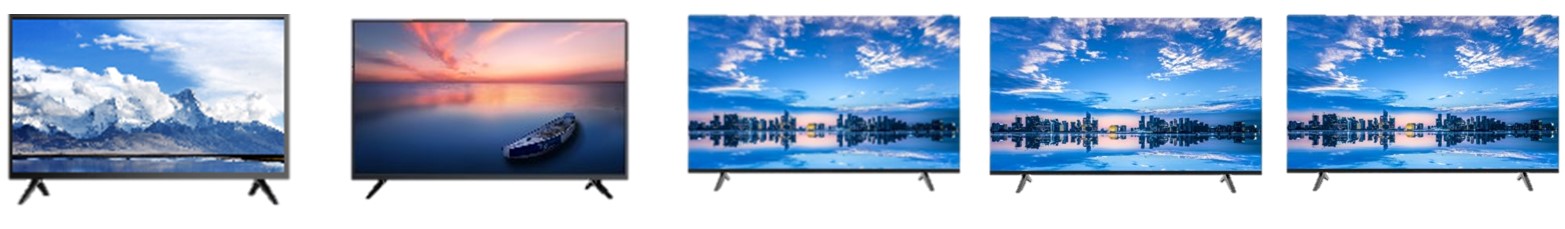 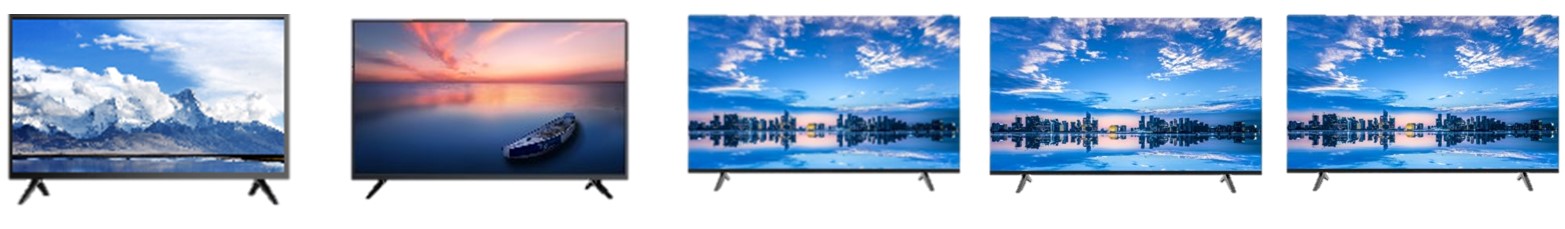 Prices, promotions, specifications, availability and terms of offers may change without notice. Despite our best efforts, 
a small number of items may contain pricing, typography, or photography errors. Correct prices and promotions are validated at the time your order is placed. Recycling fees are not included in the Dealer & Retail File. Delivery and installation charges are not included. Products' warranty is the warranty given by the manufacturer.  VAT is included
Call now on:
Mail on: